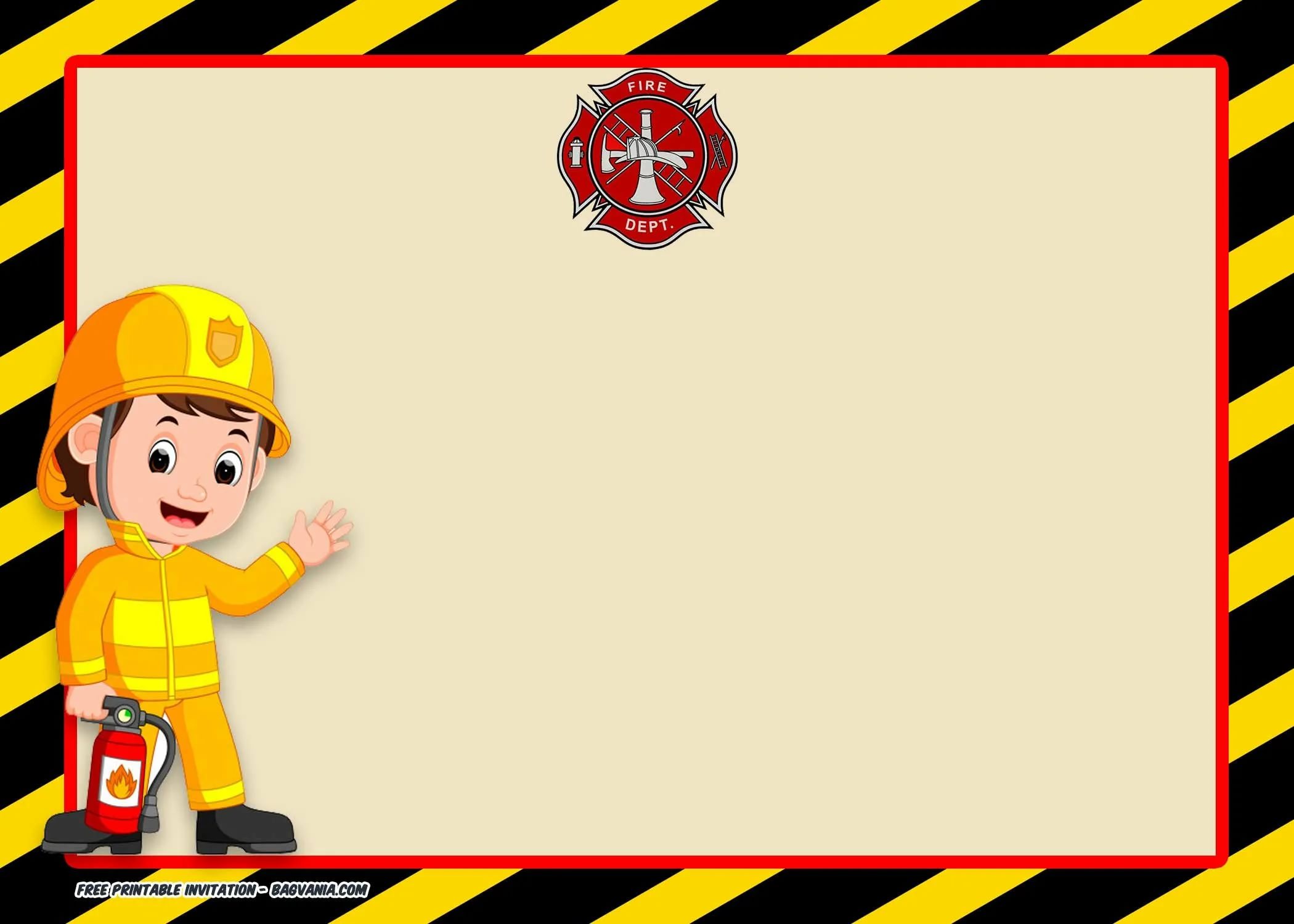 Муниципальное автономное дошкольное образовательное учреждение 
города Калининграда детский сад № 59
Мастер-класс
«Формирование безопасного поведения дошкольников в чрезвычайных ситуациях посредством дидактических игр и тренировочных учений»
Мельников Евгений Андреевич,
инструктор по физической культуре
Калининград
2022 год
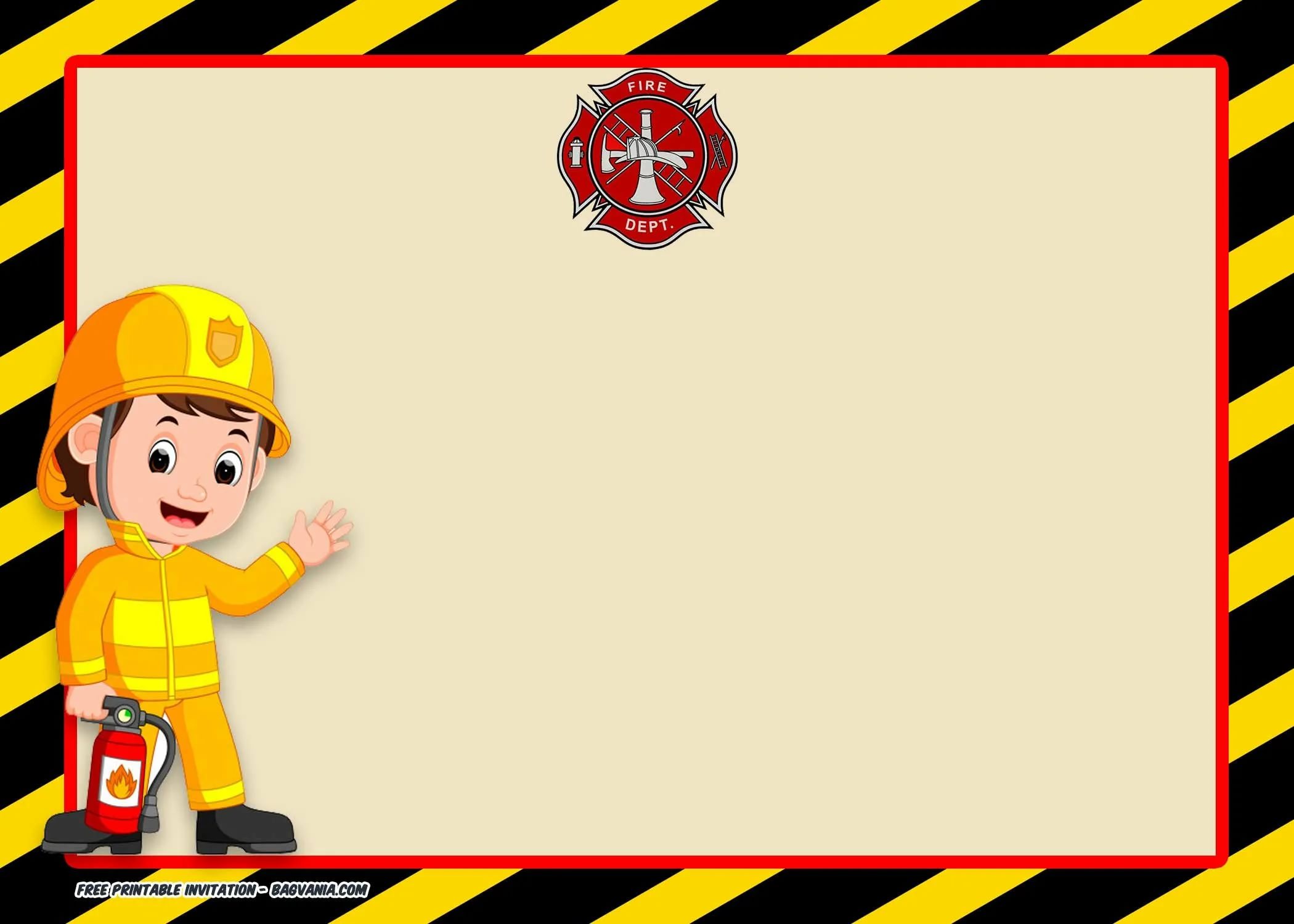 Актуальность
Объект повышенного 
внимания со стороны общественности 
и органов власти


Потребность в поиске новых средств 
и форм работы с детьми
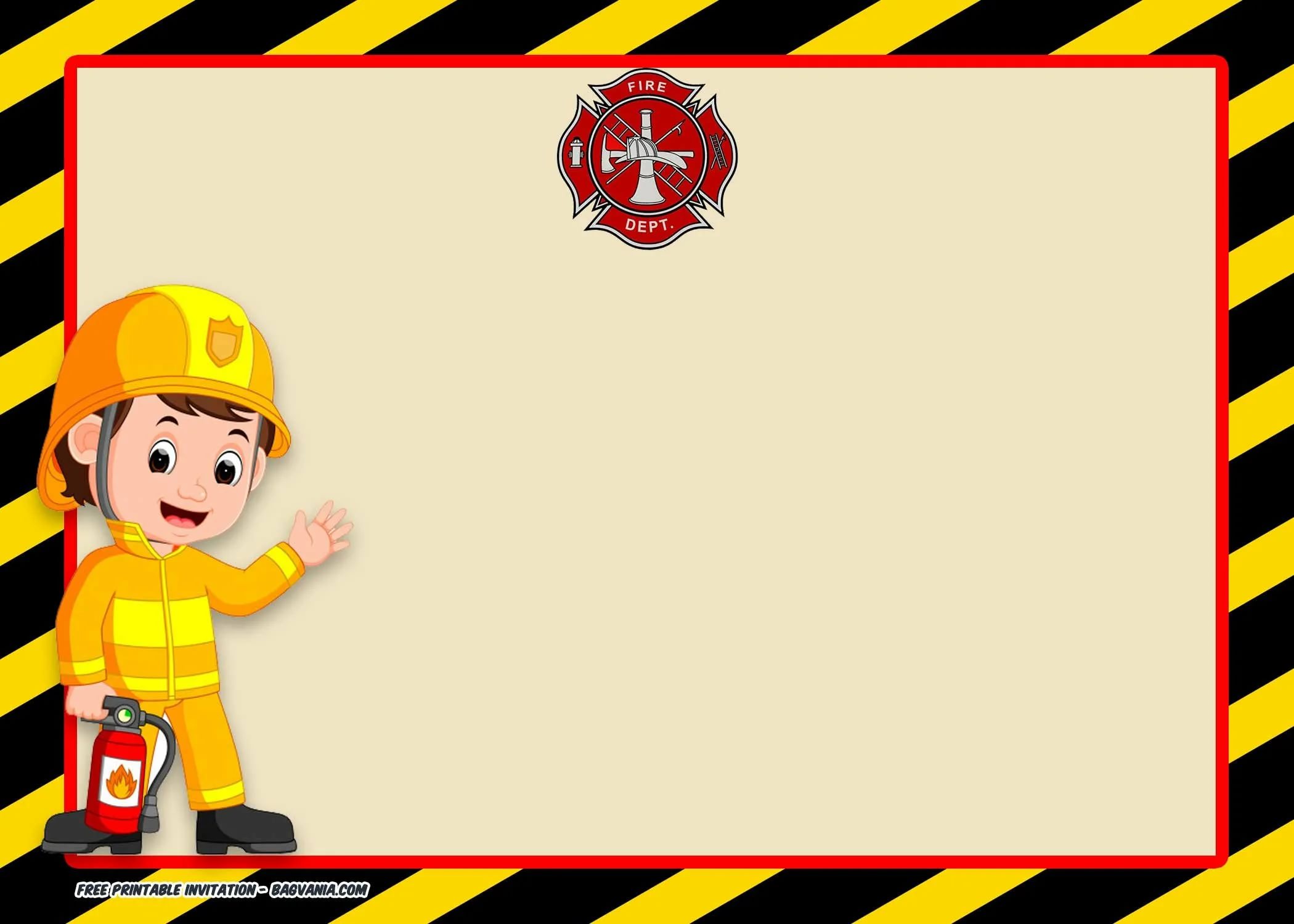 Проблема
Отсутствие у детей навыков обращения с огнем

Недостаточно сформированы знания о правилах пожарной безопасности

Содержание программ ДО направлено практическую отработку навыков безопасного поведения при возникновении пожаров
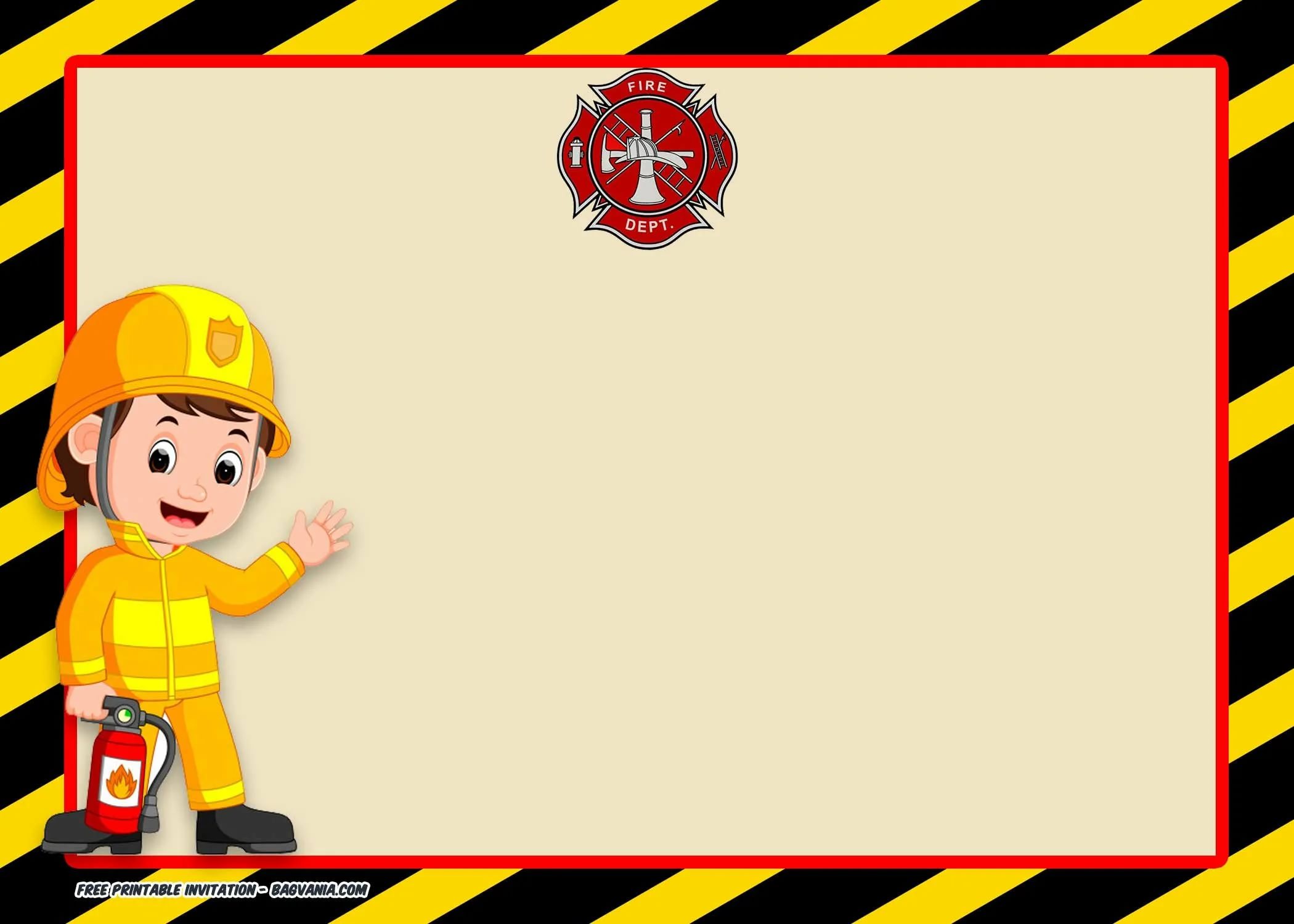 Пожарный шкаф
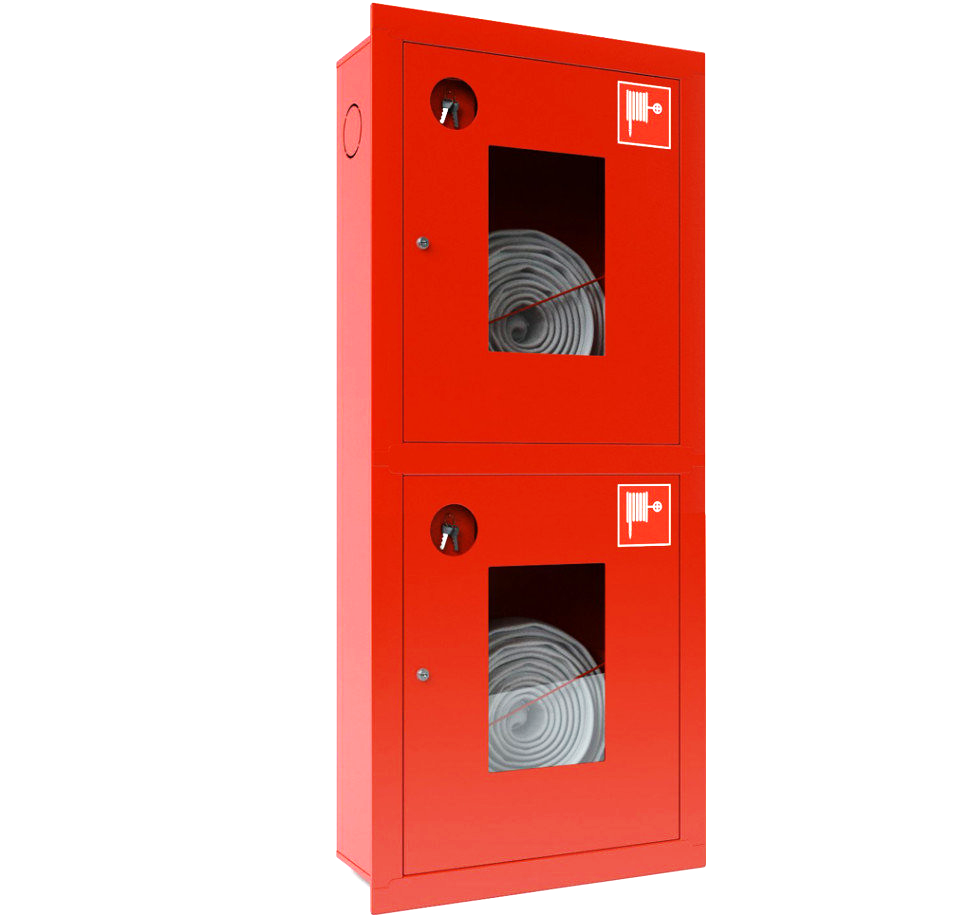 Задание 
«Перемотка пожарного рукава»
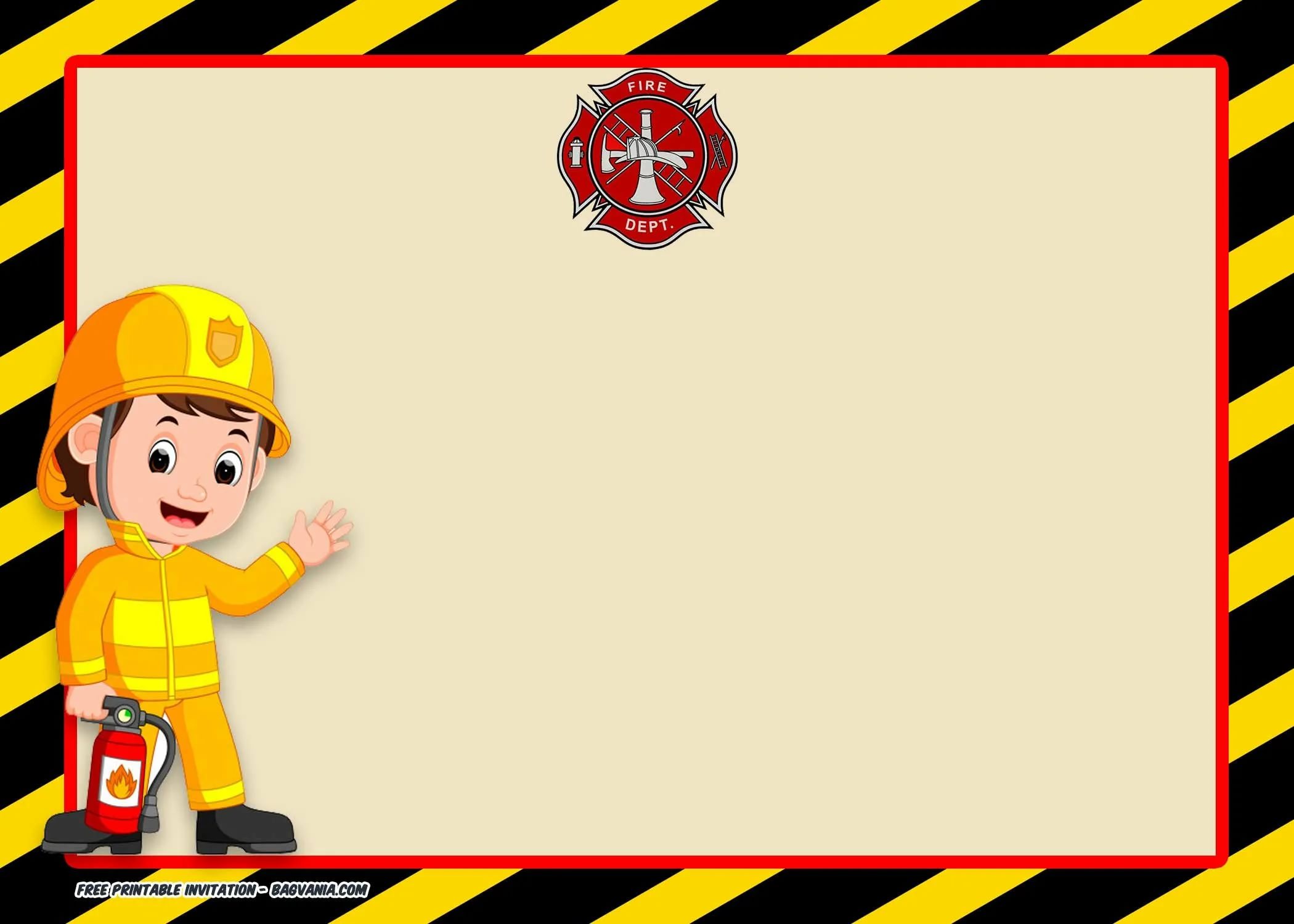 Пожарный рукав
Для чего перематывают пожарные рукава?
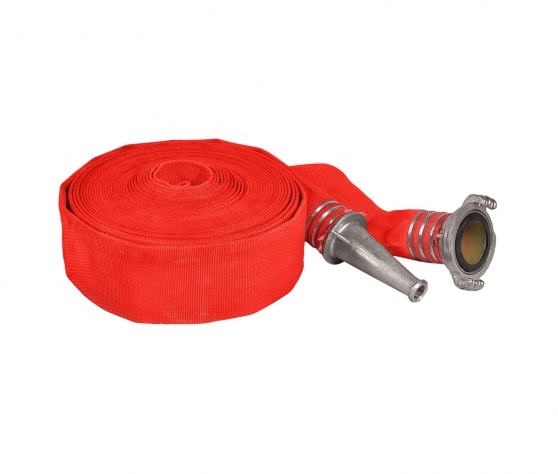 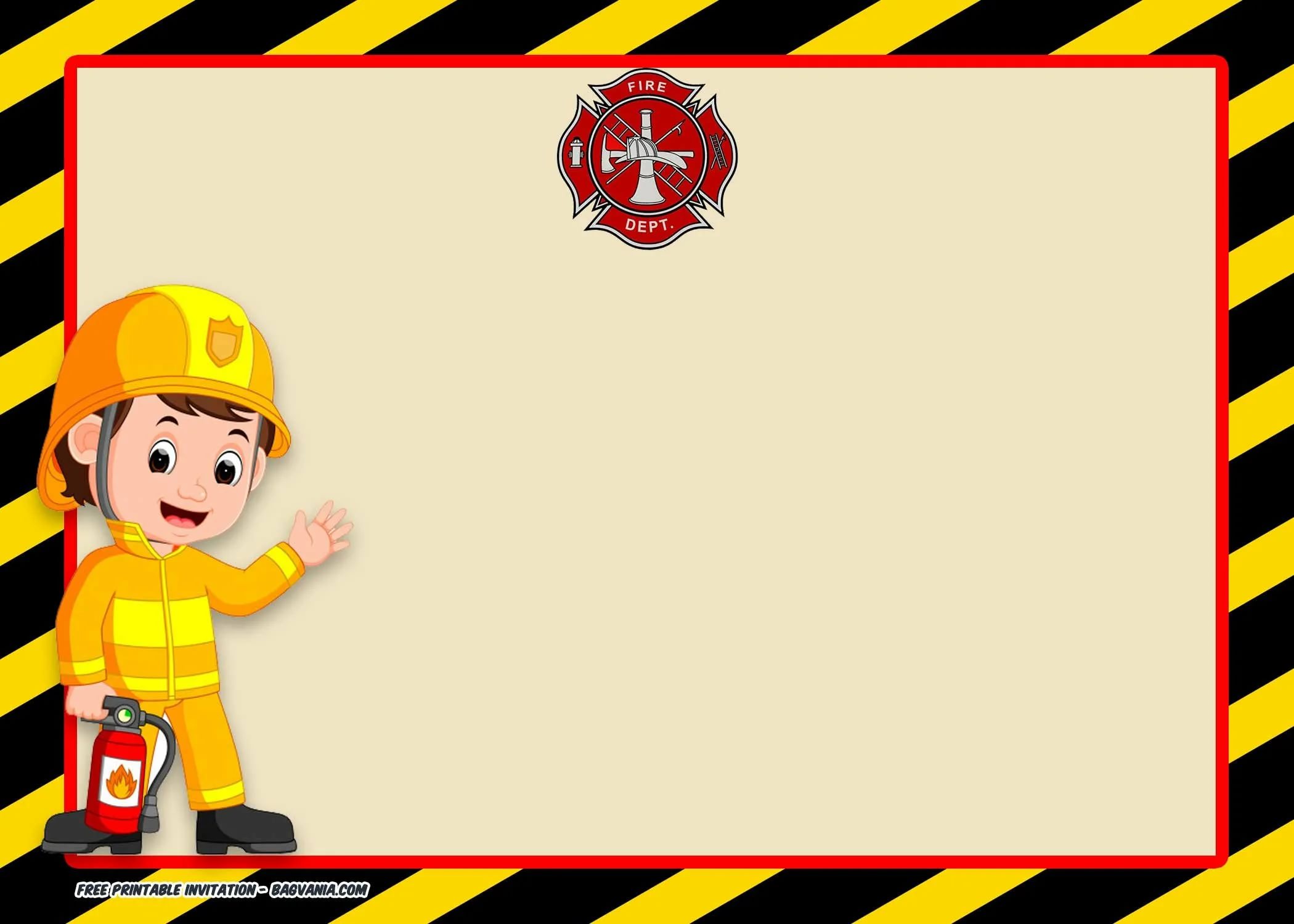 Потуши пожар
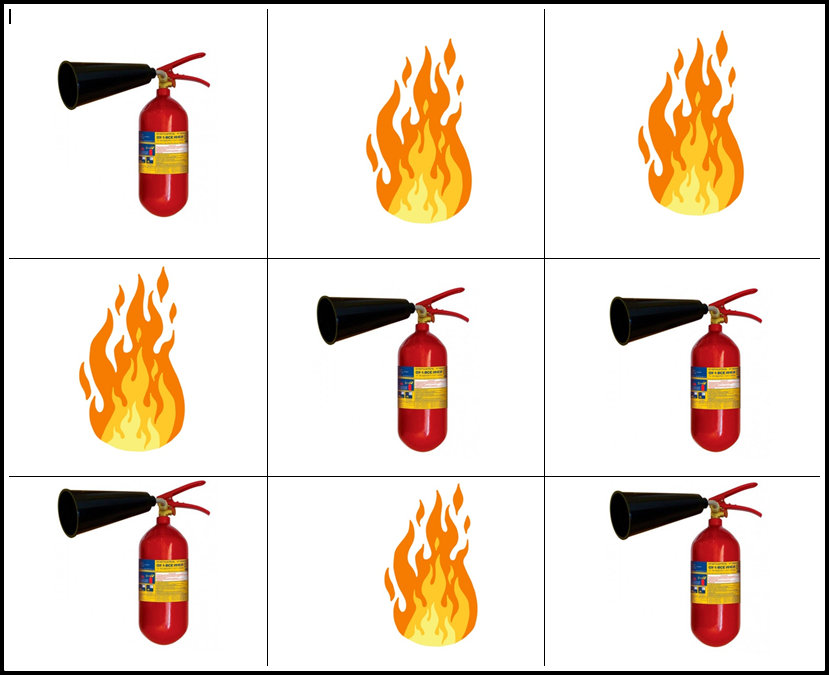 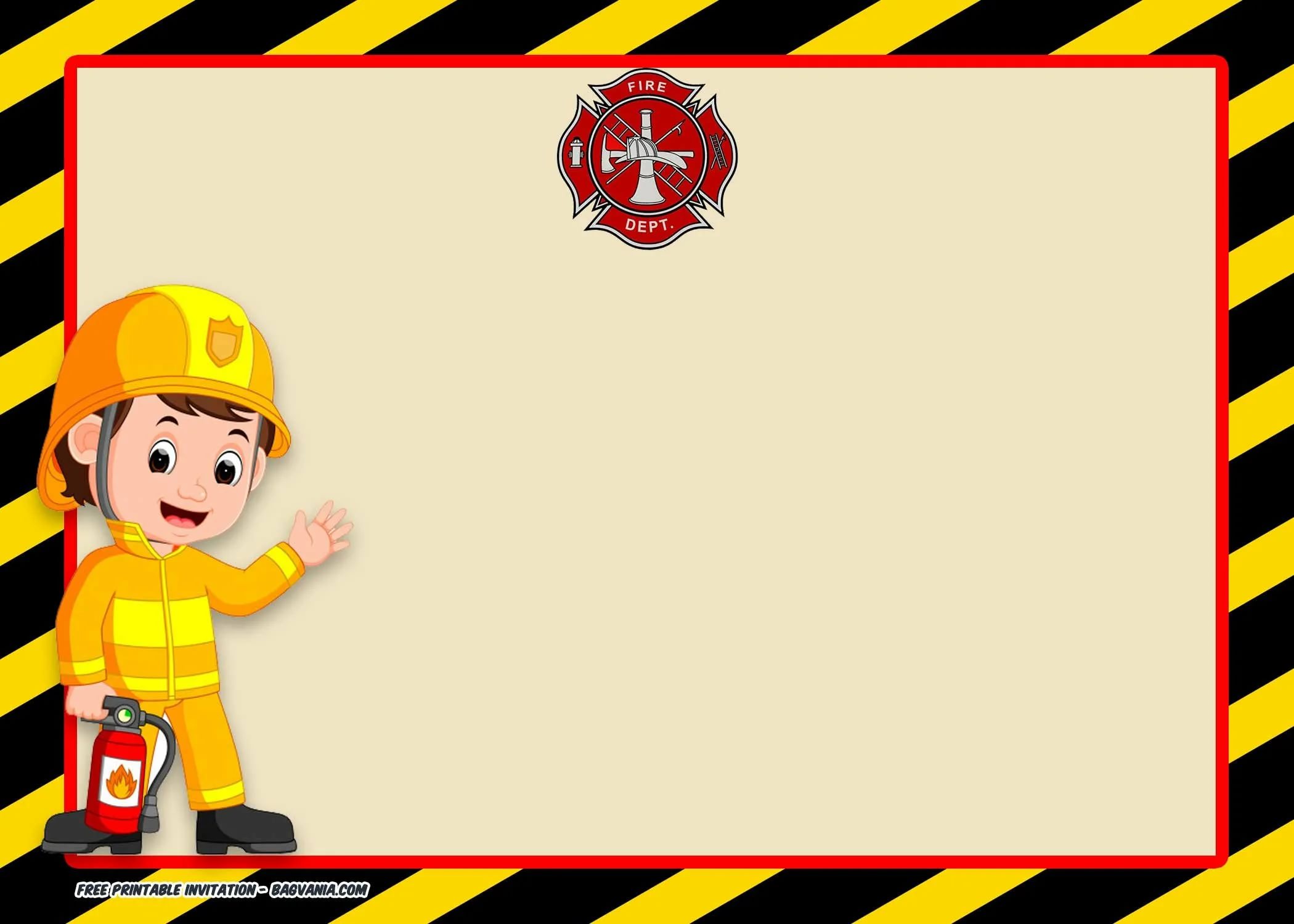 Третий лишний
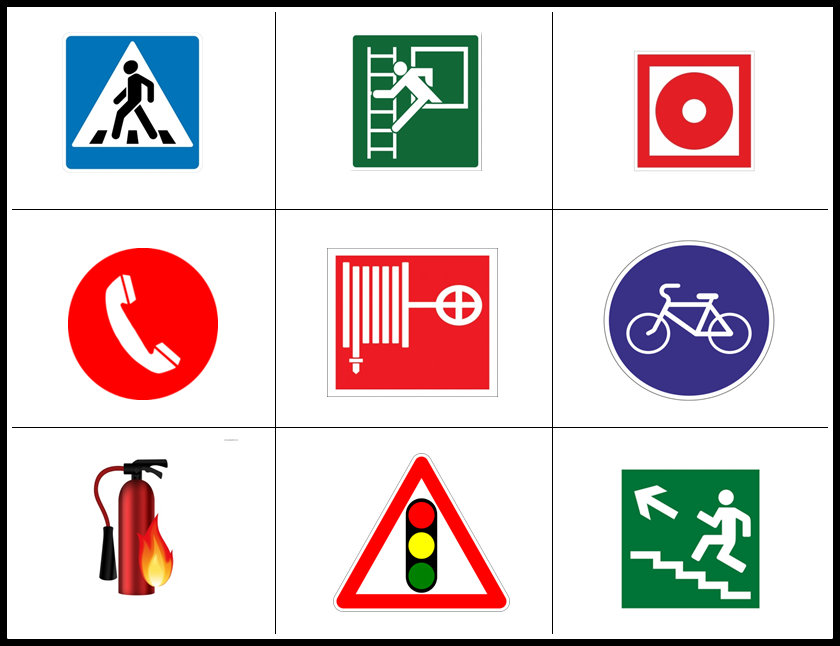 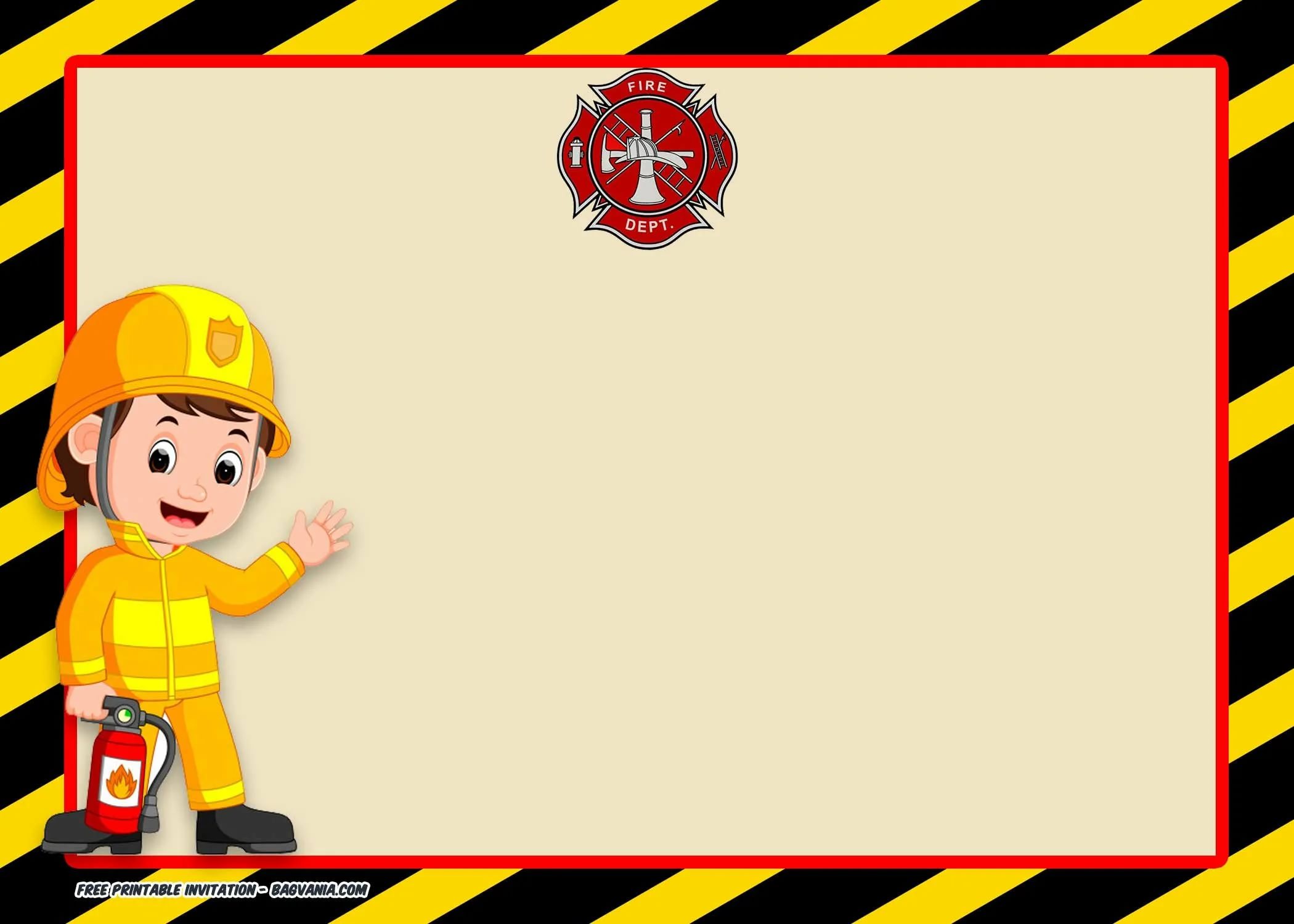 Пожарное судоку
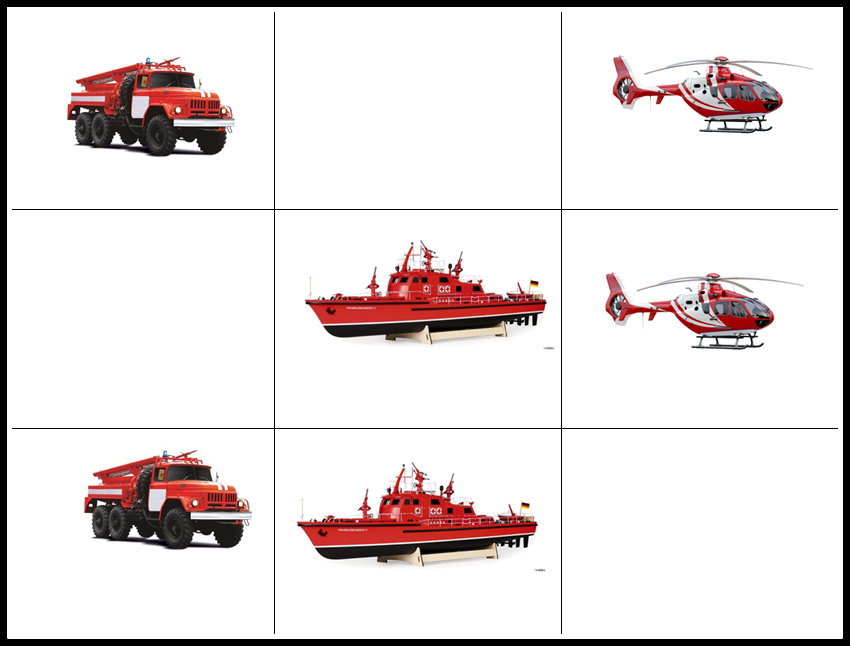 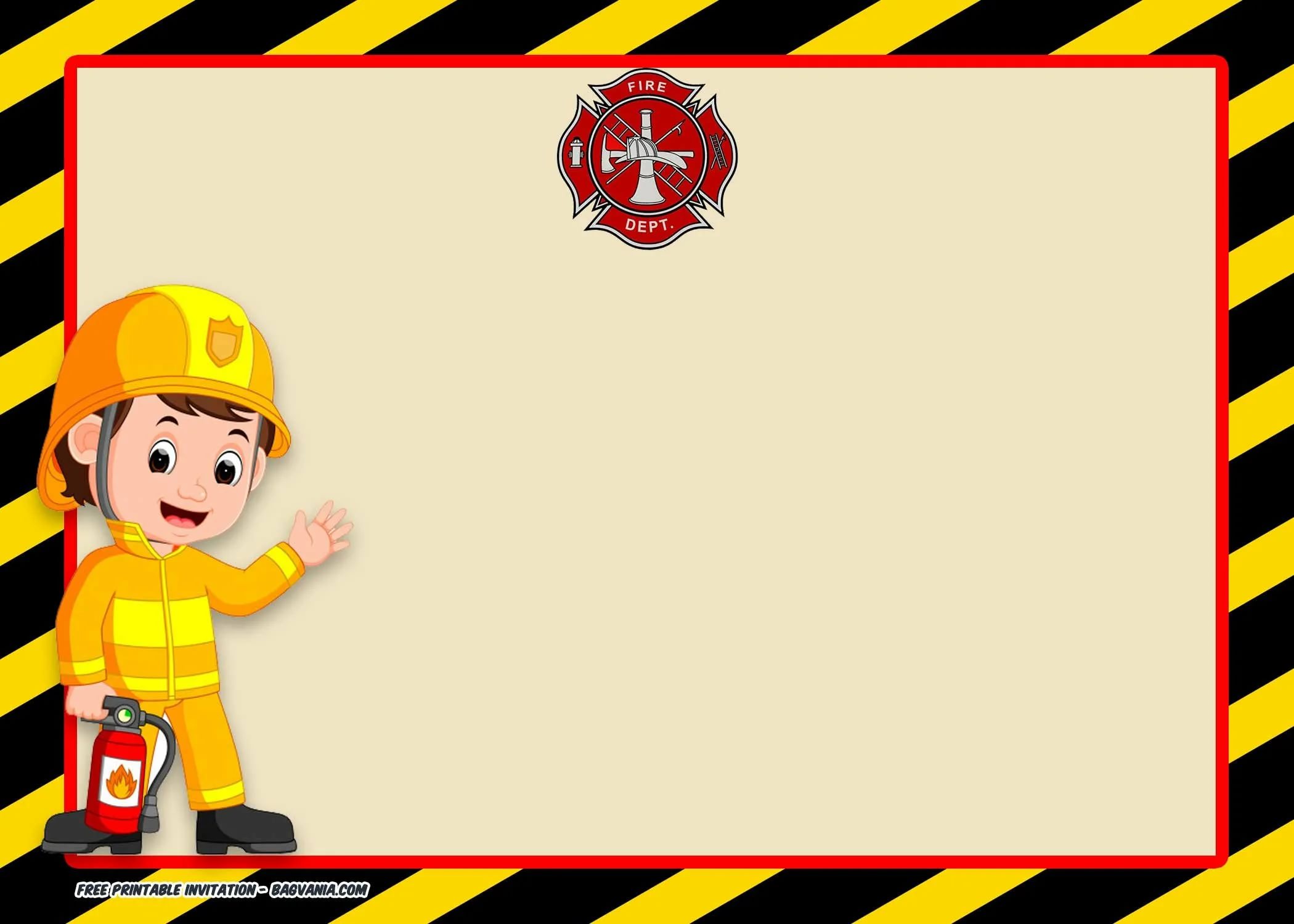 Последовательность
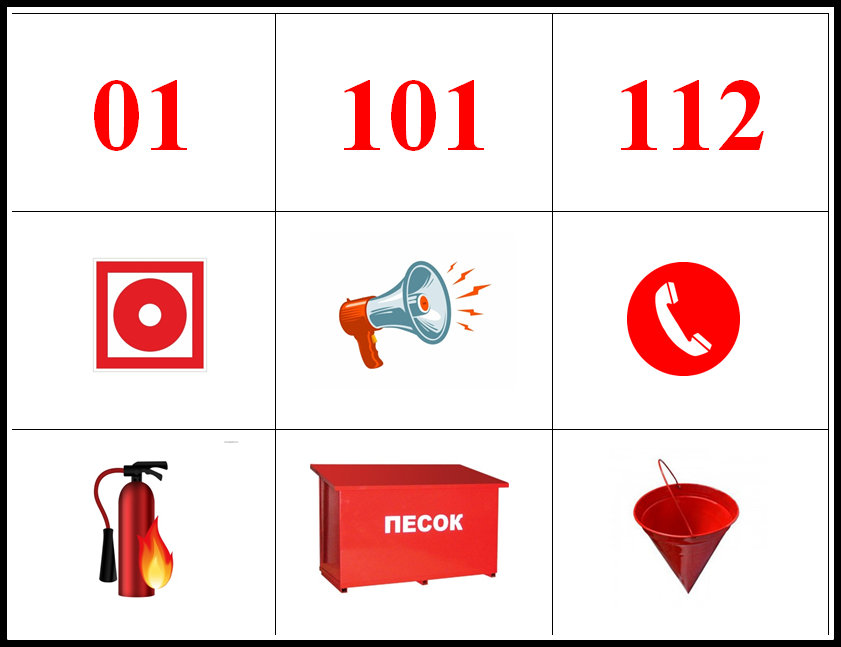 Ценность дидактических игр
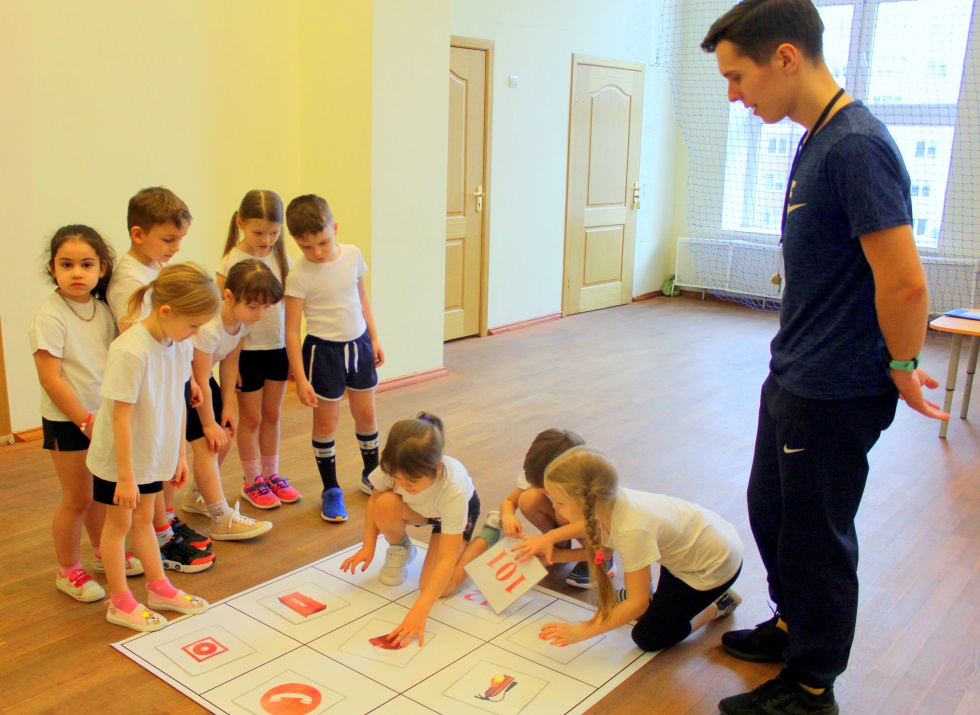 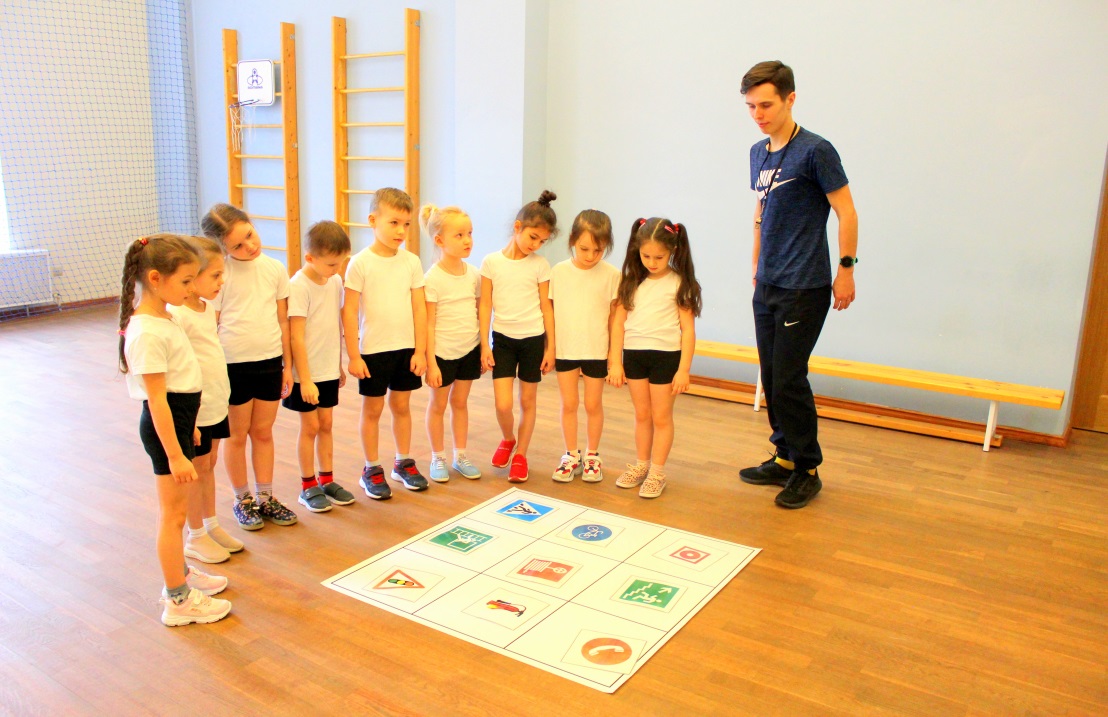 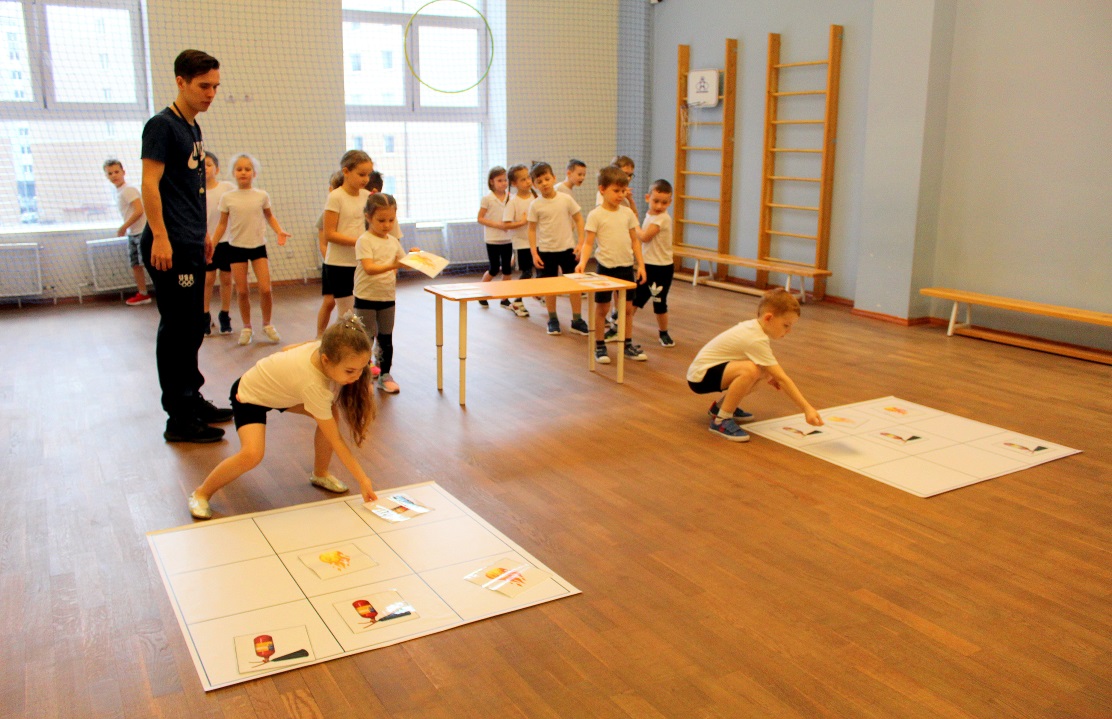 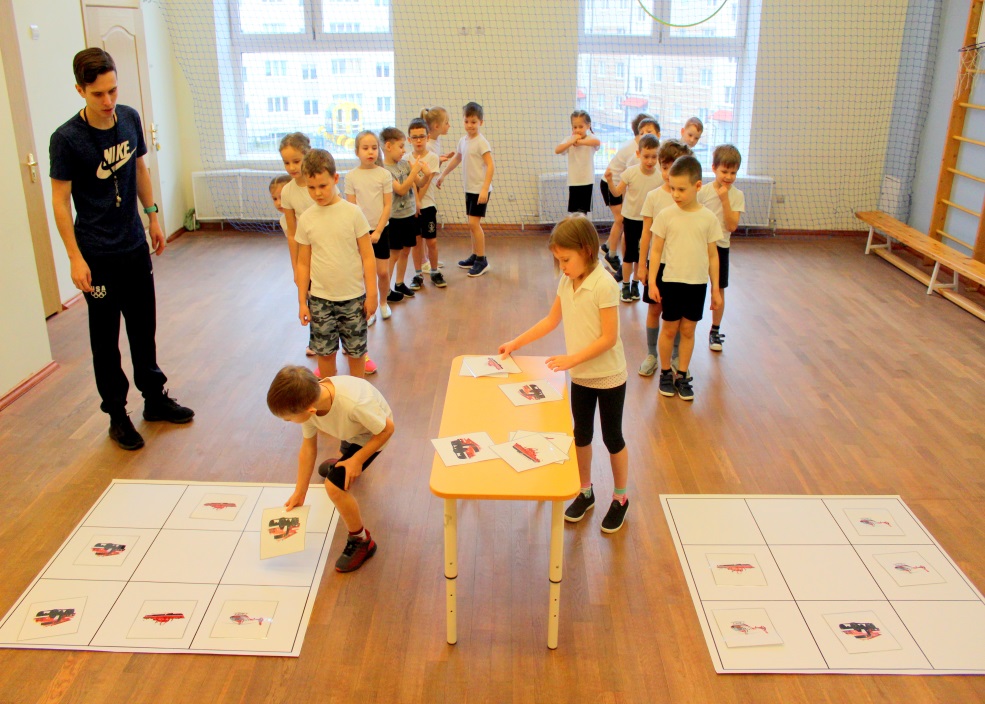 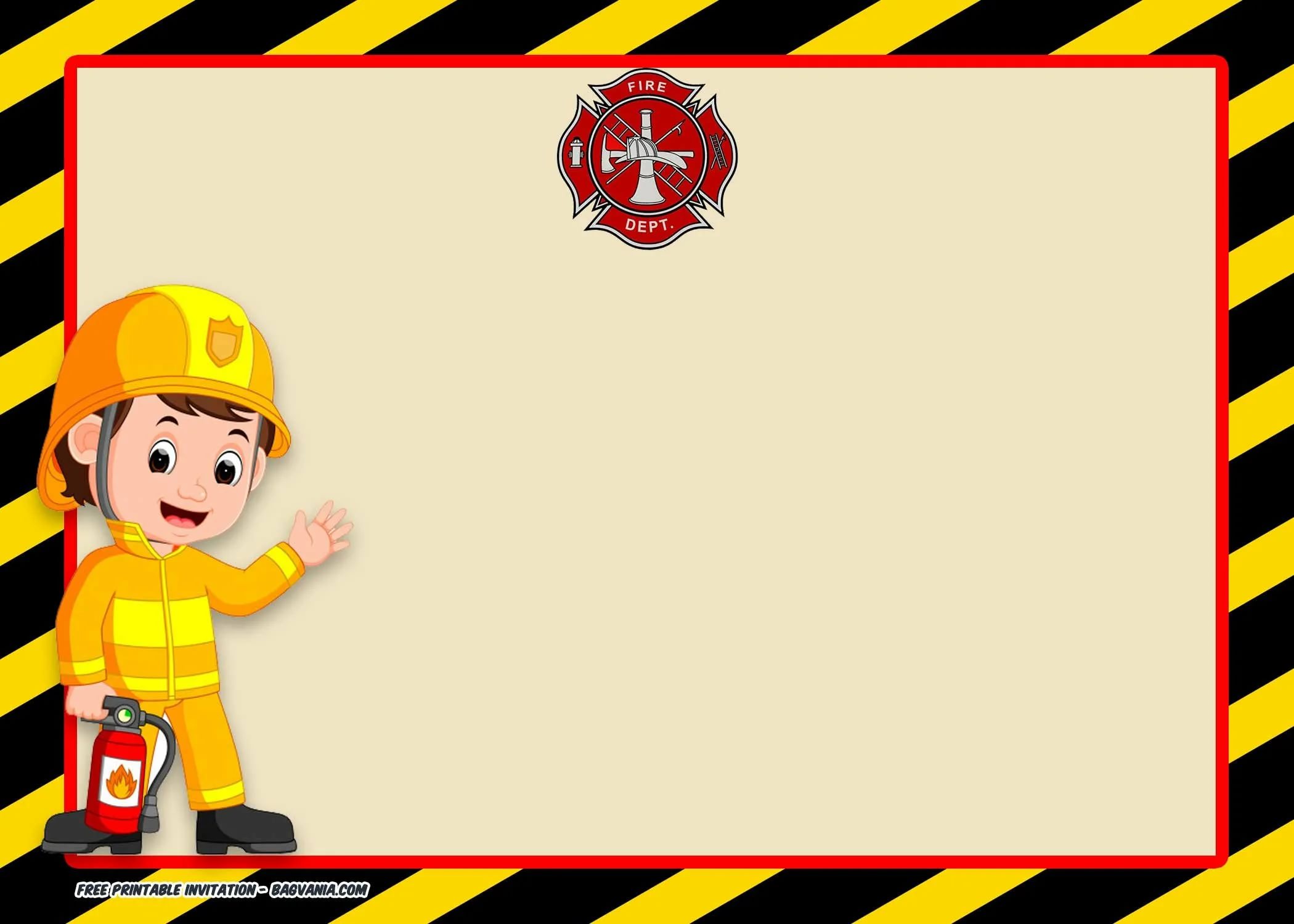 Спасибо 
за внимание!